Semantisatieverhaal B:
De cobra is weer terecht!! Gisteren hoorde ik het op de radio. Wisten jullie dat deze slang, een echte cobra, uit een huis in Lelystad was ontsnapt? Hij woonde daar bij een particulier. Dat is iemand die iets als privépersoon doet, en niet voor bijvoorbeeld een bedrijf of de regering. En vermoedelijk, waarschijnlijk, had zijn zoontje het hok niet goed dicht gedaan. En toen was de cobra zoek! Hij is een maand zoek geweest. Ze hadden geen idee waar de cobra heen was verkast of verhuisd. Ik zou wel willen zien waar hij allemaal naartoe is gegaan. Het zou tof zijn als je dat met een simulator kon zien. Een simulator is een toestel dat iets nabootst. De mensen in Lelystad vonden het wel erg spannend dat er een slang vrij rondkroop. Je wilt zo’n cobra niet tegenkomen als je met je hondje buiten wandelt. Je moet niet zomaar in het territorium van een cobra komen. Dat is het eigen gebied dat dieren of mensen verdedigen tegen anderen. Want dan kun je in een conflict komen. Dan kun je ruzie of strijd krijgen. Cobra’s beschikken over, hebben gif en scherpe tanden. Gisteren werd de cobra gevonden, bij de achterdeur van een huis. Hij werd gevangen in een plastic bak. Moet je zien hoe majestueus, hoe deftig hij daar in zit! Ze hebben de cobra naar de dierenopvang gebracht. Het baasje had geen hechte band met de slang. Hij was niet goed bevriend met de slang, zoals ik wel een hechte band heb met mijn hond. En hij besloot dat de dierenopvang zich over het beestje mag ontfermen. Zich ontfermen betekent op een beschermende manier zorgen voor. Heeft een van jullie een hechte band met zijn huisdier?
Giftige cobra die ontsnapte na maand gevonden (nos.nl)
B
[Speaker Notes: Woordenoverzicht
majestueus: deftig, statig
verkassen: verhuizen
vermoedelijk: waarschijnlijk, misschien
zich ontfermen over: op een beschermende manier zorgen voor
de particulier: iemand die iets als privépersoon doet, en niet voor bijvoorbeeld een bedrijf of de regering
beschikken over: hebben, bezitten
hecht: goed bevriend
de simulator: het toestel dat iets nabootst
in conflict komen met: ruzie of strijd krijgen met
het territorium: het eigen gebied dat dieren of mensen verdedigen tegen anderen]
Gerarda Das
Marjan ter Harmsel
Mandy Routledge
Francis Vrielink
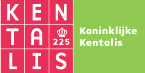 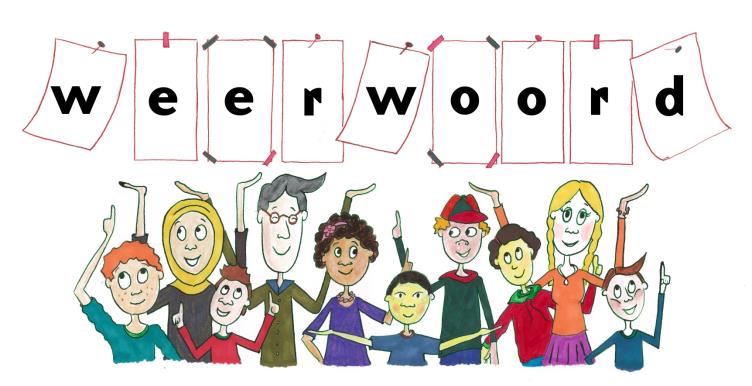 Week 12 – 18 maart 2024
Niveau B
de particulier
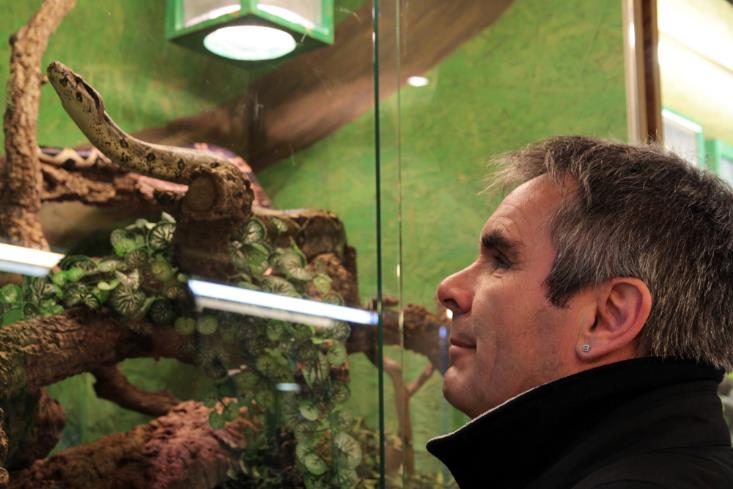 vermoedelijk
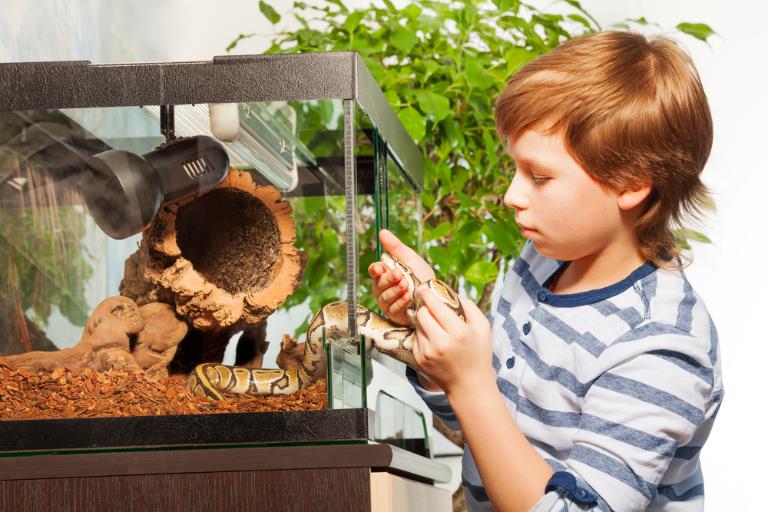 verkassen
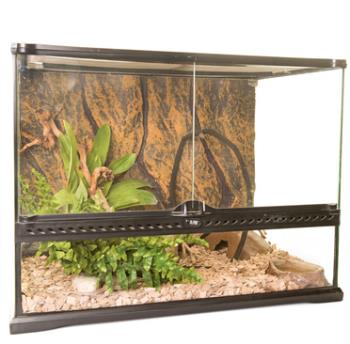 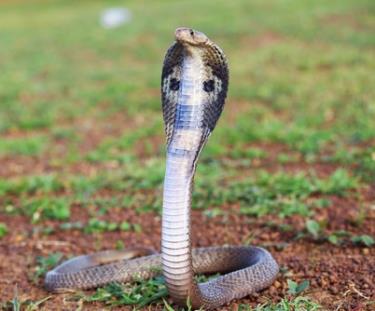 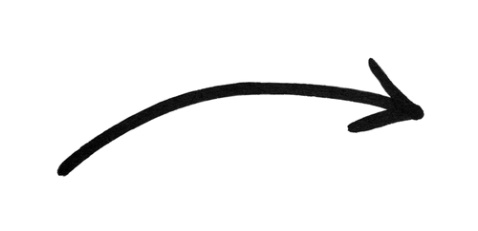 de simulator
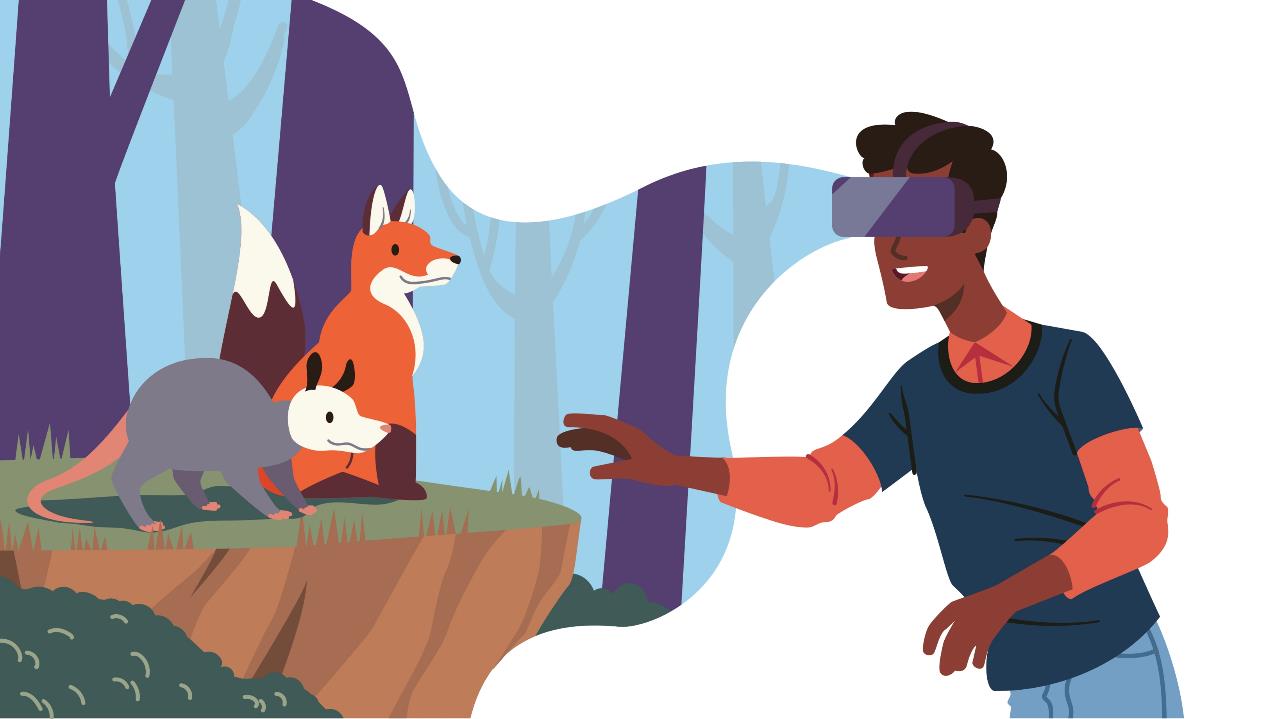 het territorium
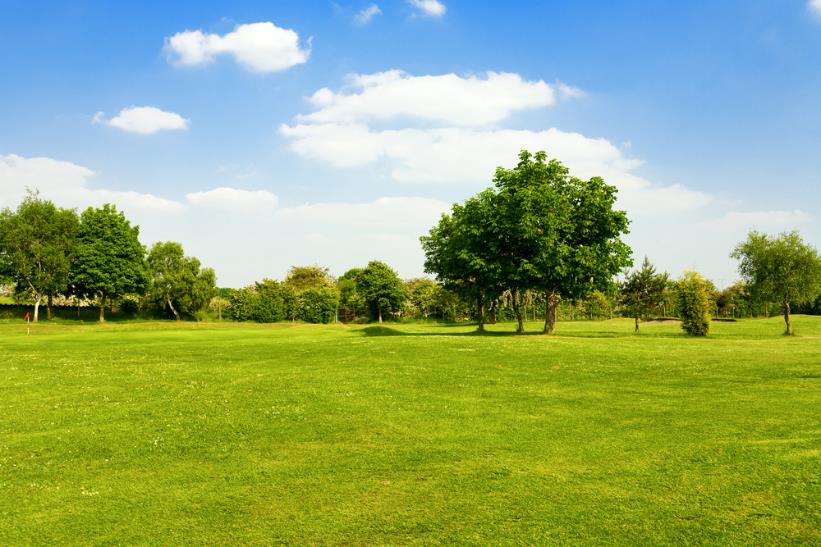 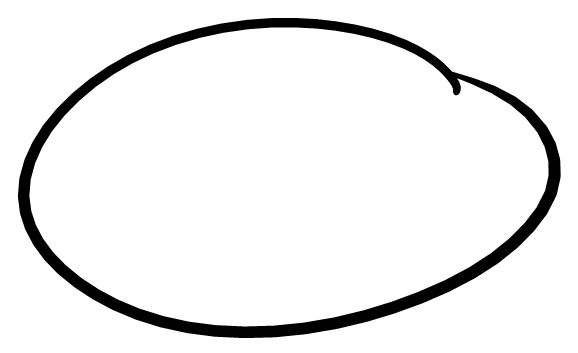 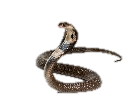 in conflict komen met
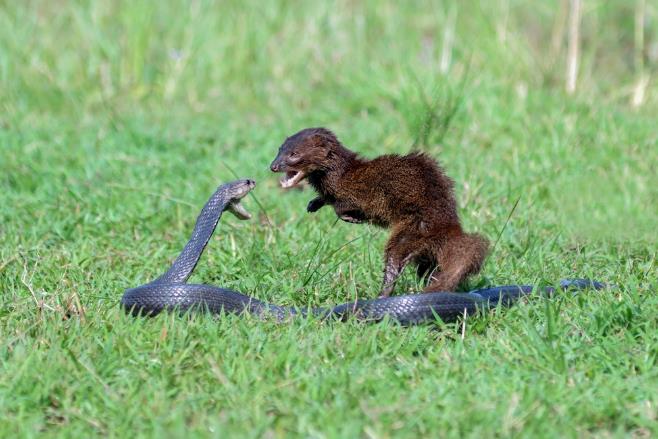 beschikken over
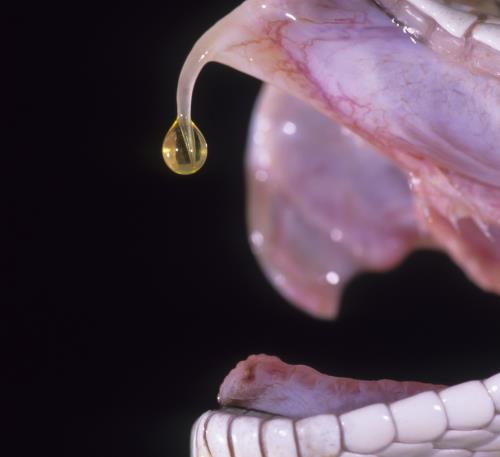 majestueus
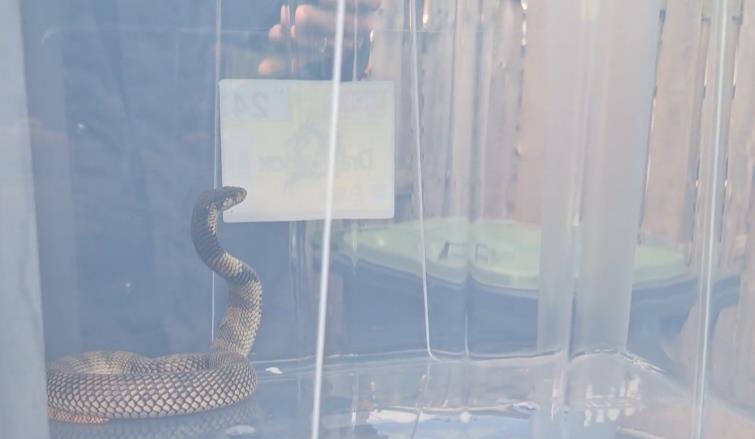 https://nos.nl/video/2513264-giftige-cobra-die-ontsnapte-na-maand-gevonden
hecht
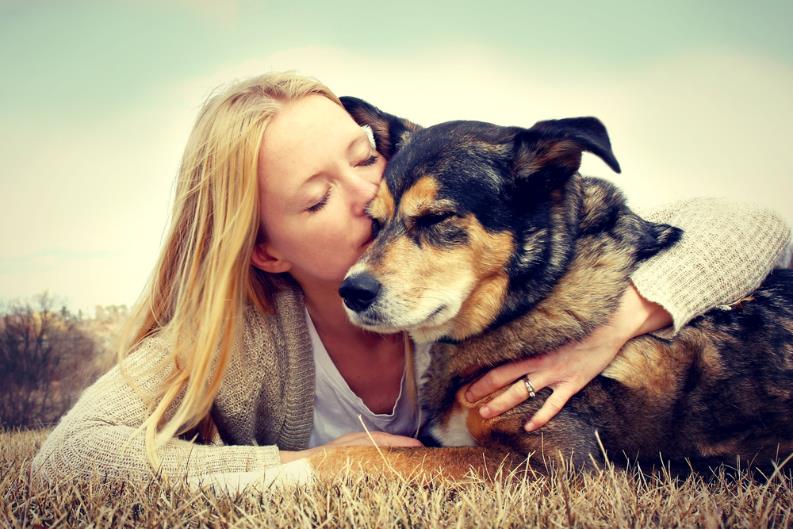 zich ontfermen over iemand
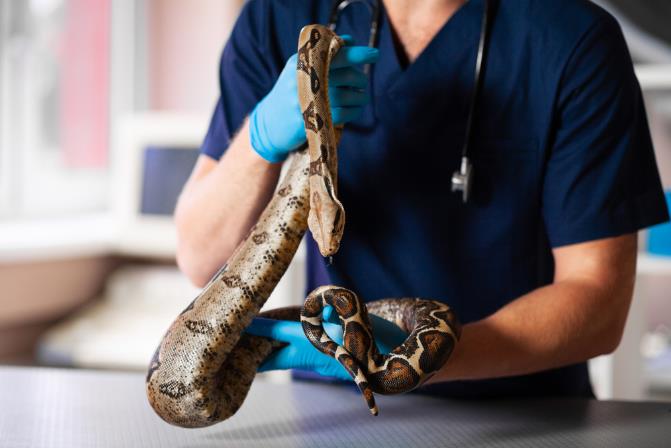 Op de woordmuur:
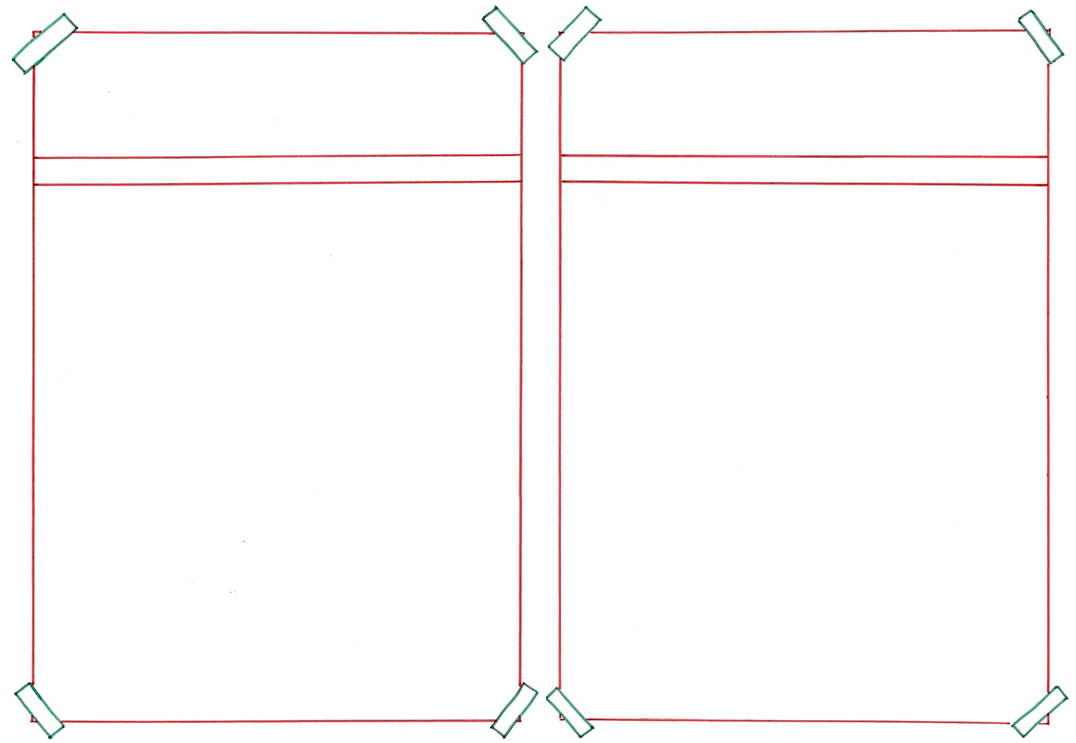 majestueus
nederig
= wie zich niet op de voorgrond plaatst
 
 
 
 
  


Zij bedankt haar nederig.
= deftig, statig

  
 
 

 
   
Moet je zien hoe majestueus hij in de bak zit!
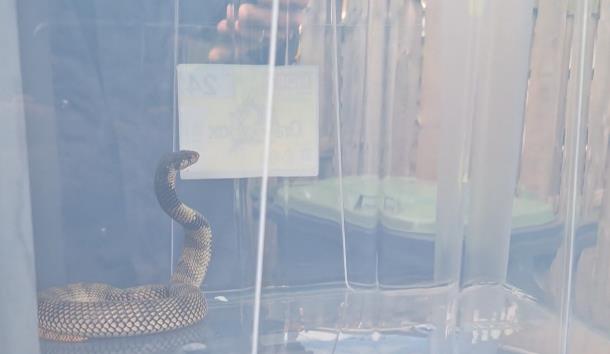 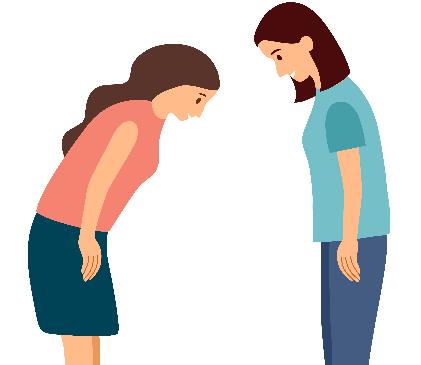 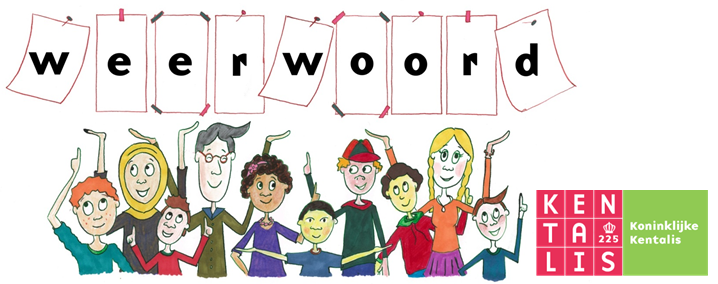 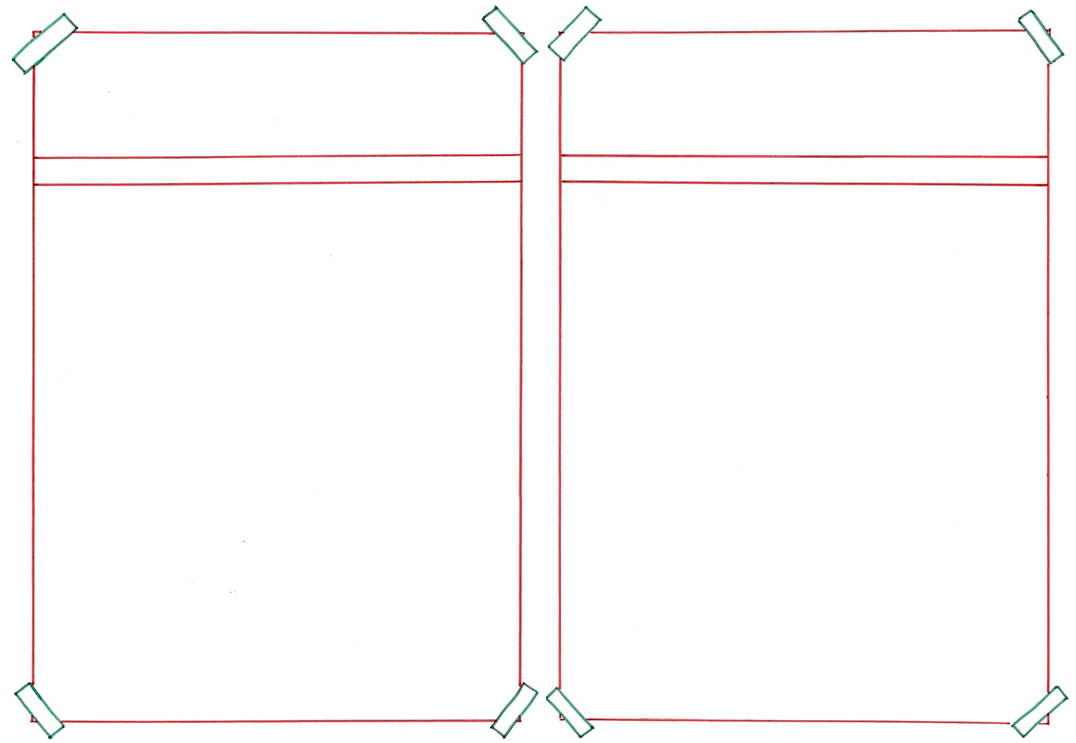 zich ontdoen van
beschikken over
= bevrijden van (opruimen)
 
 
 
 
 
  
Zij ontdoet zich van kleren die ze niet meer draagt.
= hebben, bezitten

  
 
 

 
   
Slangen beschikken over gif en scherpe tanden.
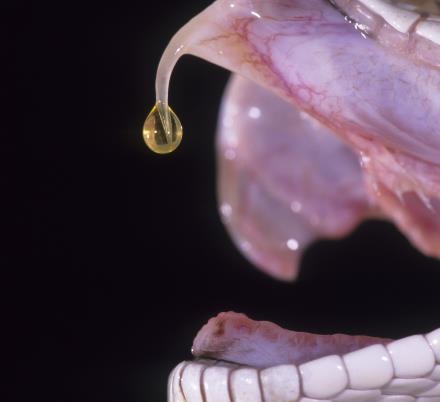 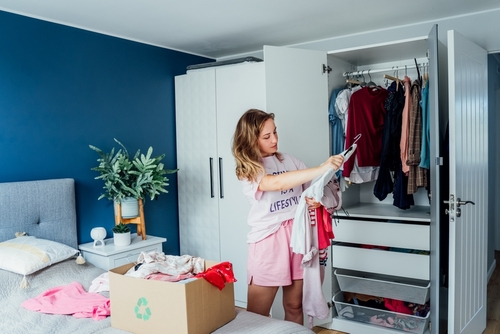 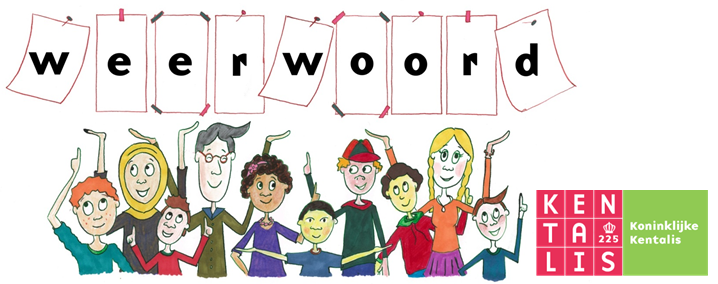 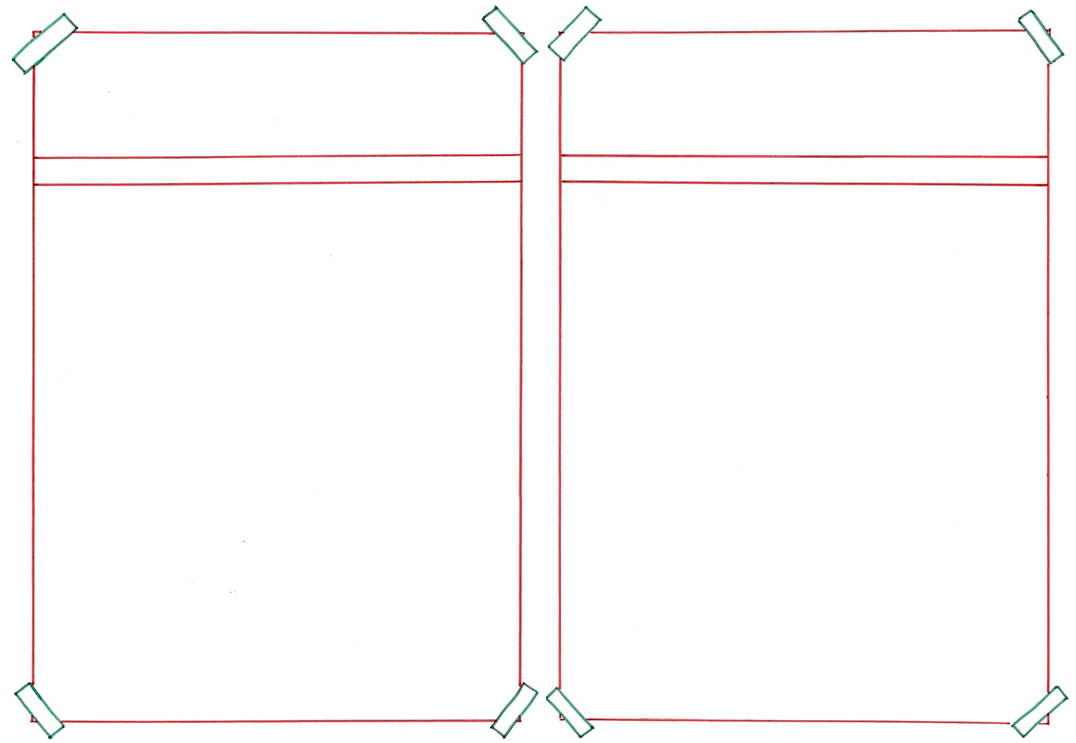 zich ontfermen
zich afzijdig houden van
over iemand
= op een beschermende manier zorgen voor 
 




 
   Bij de dierenopvang ontfermen ze zich over de slang.
= je er niet mee bemoeien
 
 
  
 
  


Hij houdt zich afzijdig van de discussie.
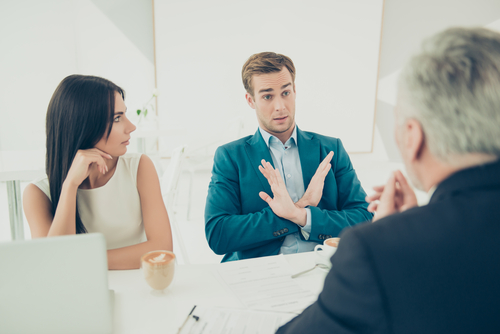 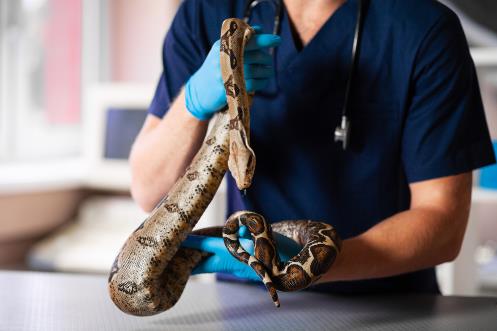 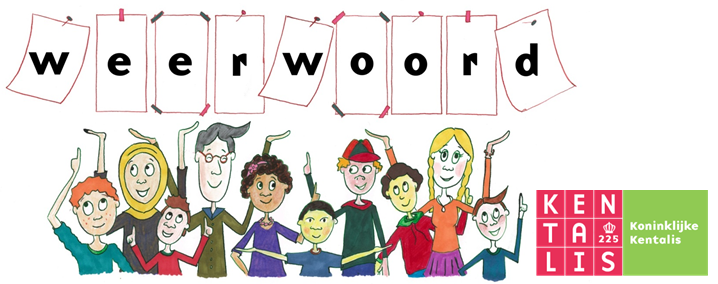 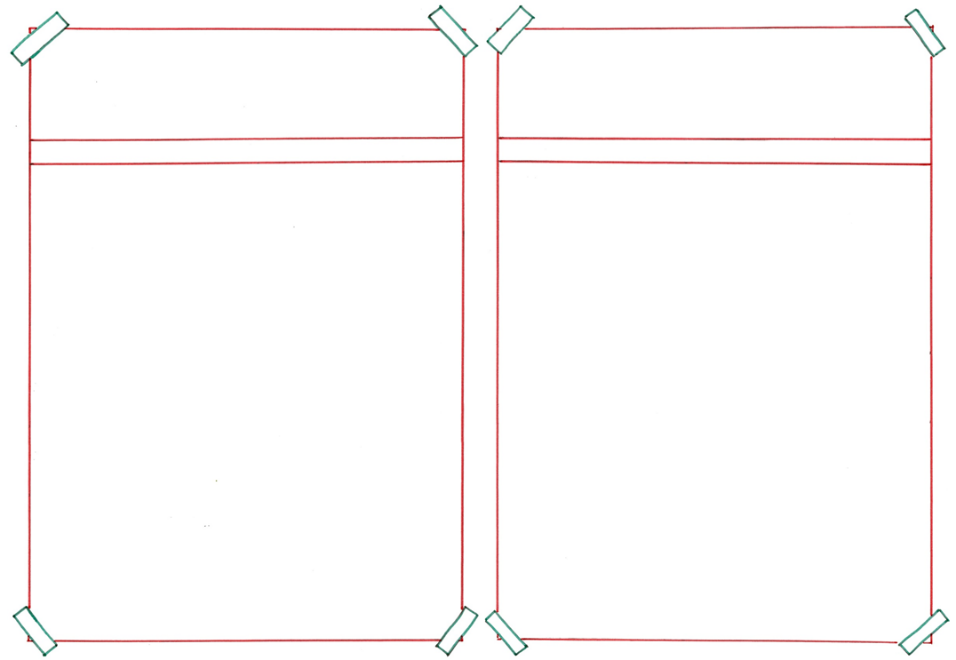 vermoedelijk
met zekerheid
= zonder twijfel


 
  





Ze konden met zekerheid zeggen dat het terrarium leeg was.
= waarschijnlijk, misschien

 
 




Vermoedelijk had zijn zoon het terrarium niet goed dichtgedaan.
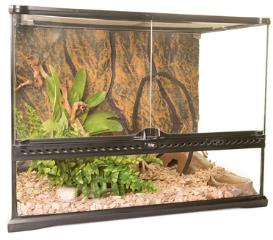 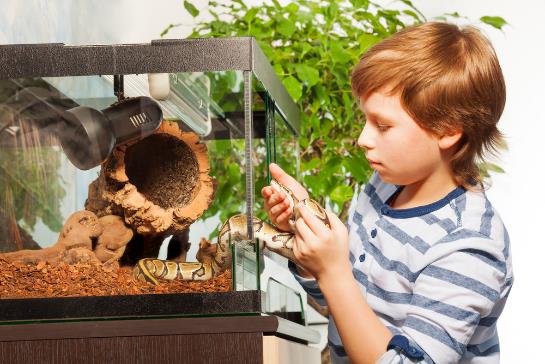 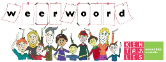 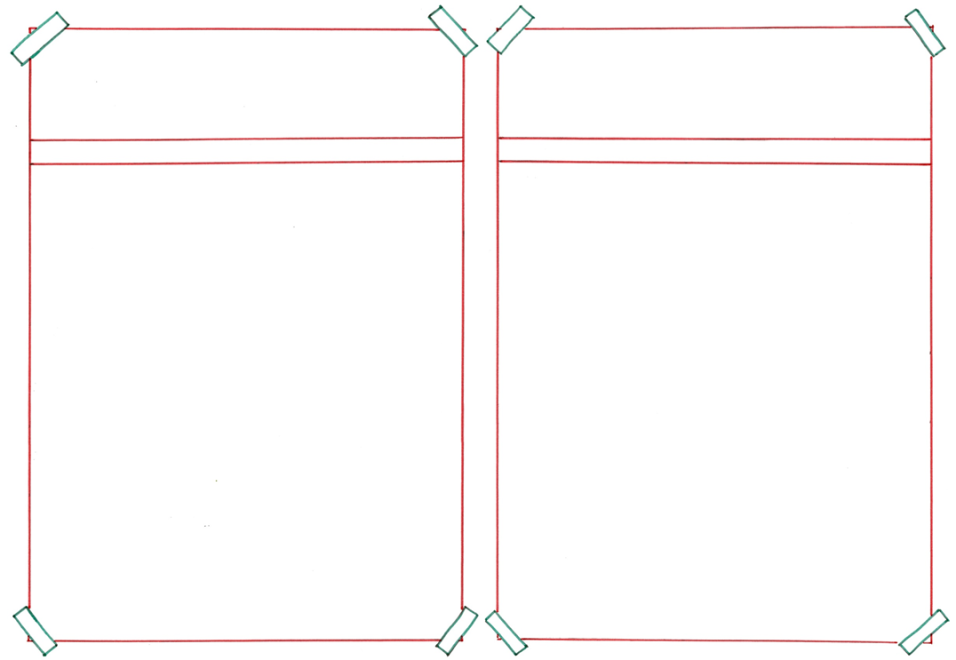 de particulier
het bedrijf
= plaats waar men iets maakt of doet om geld te verdienen 
 
 




Ik werk voor een groot bedrijf.
= iemand die iets als privépersoon doet, en niet voor bijvoorbeeld een bedrijf of de regering

         





























De cobra woonde bij een particulier.
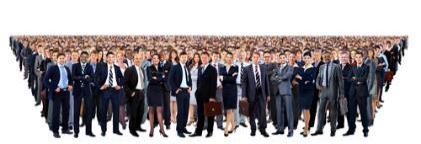 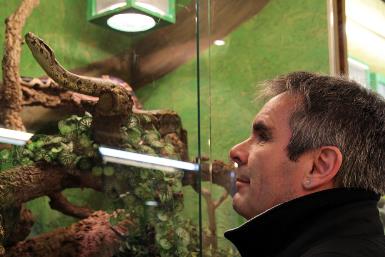 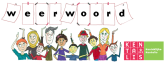 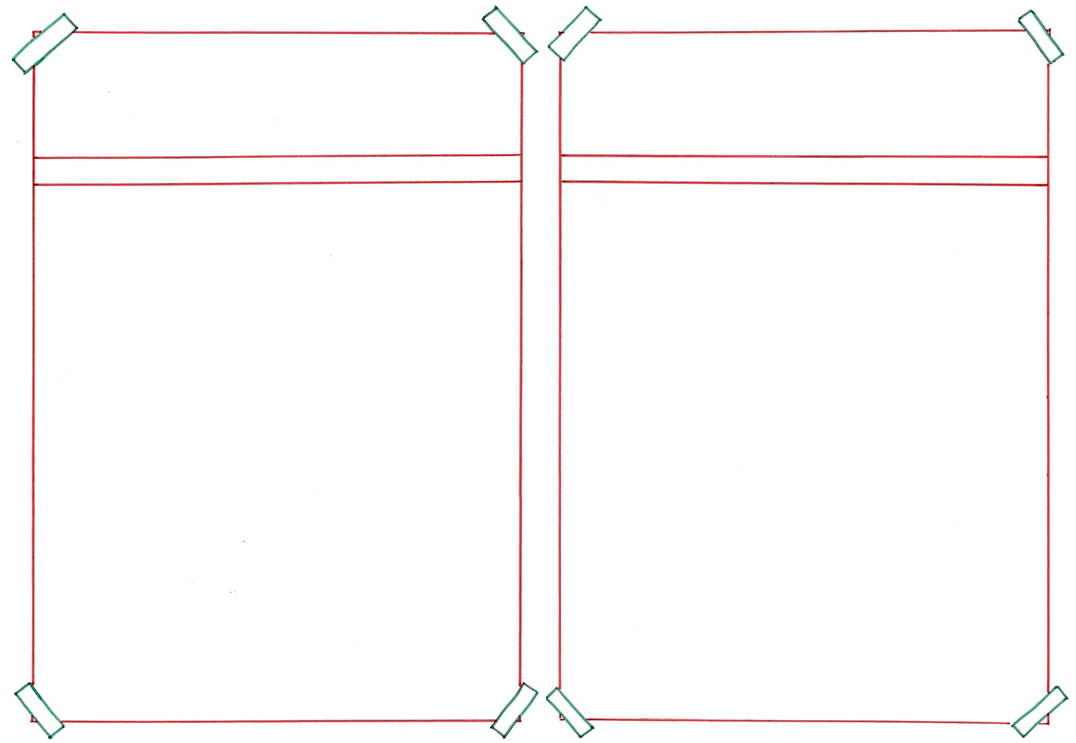 hecht
oppervlakkig
= wat aan de bovenkant of buitenkant blijft
 
 
 
  

De eigenaar had een oppervlakkige relatie met zijn slang.
= goed bevriend

  
 
 

 
   
Ik heb een hechte band met mijn hond.
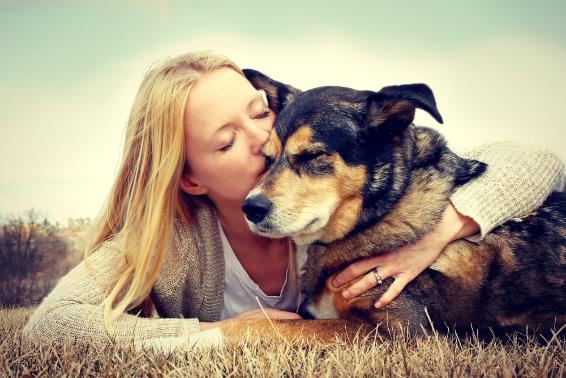 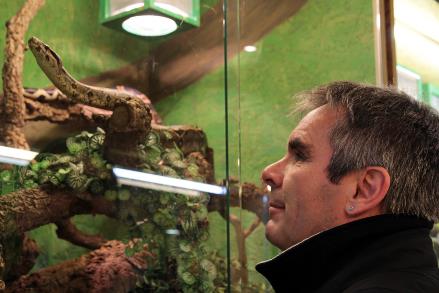 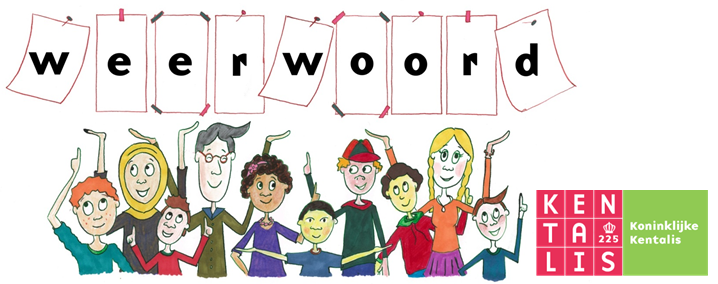 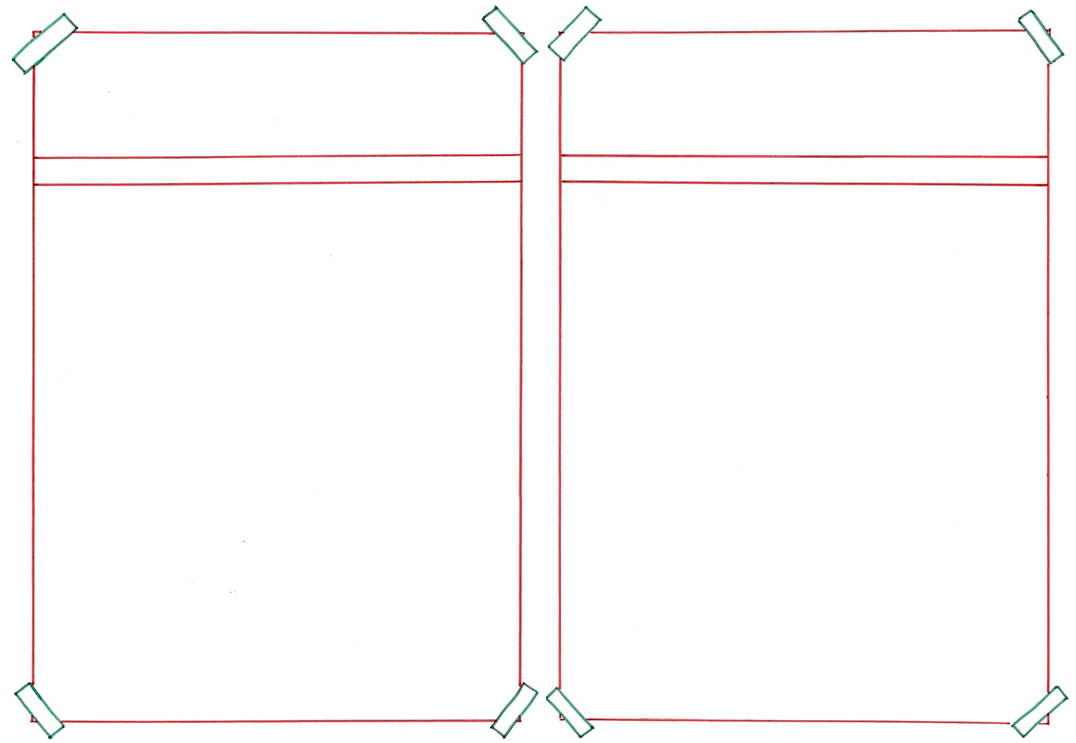 vermijden
in conflict komen met
= ervoor zorgen dat het niet gebeurt 
 
 
 
 
  


Door zich er niet mee te bemoeien vermijdt hij een conflict.
= ruzie of strijd krijgen met


  
 
 
   Als je in het territorium van de slang komt, kun je met hem in conflict komen.
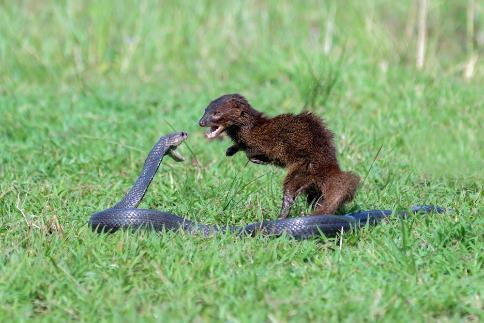 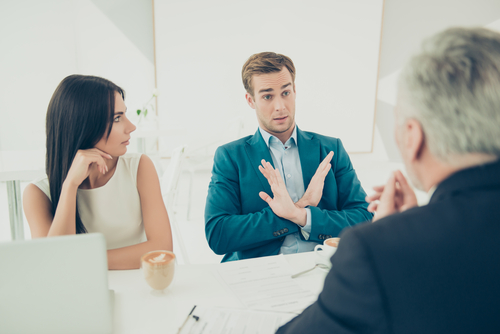 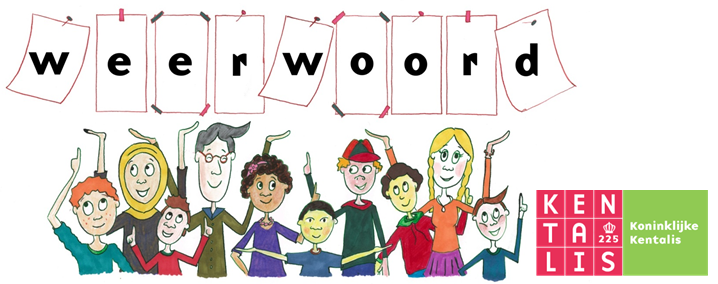 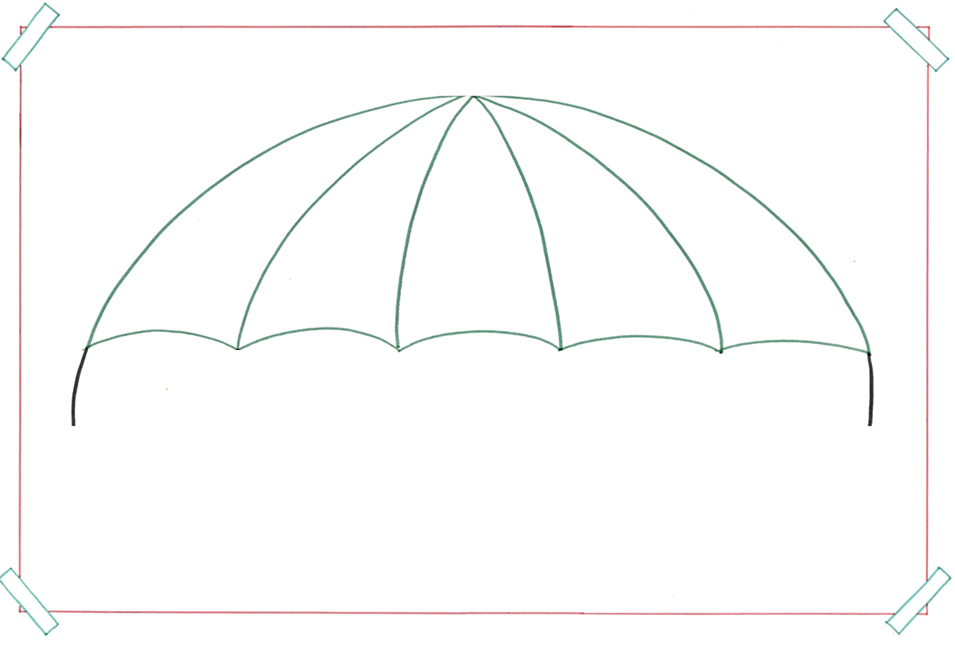 de simulator
= het toestel dat iets nabootst
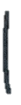 de dieren-
de race-
de vlucht-
simulator
simulator
simulator
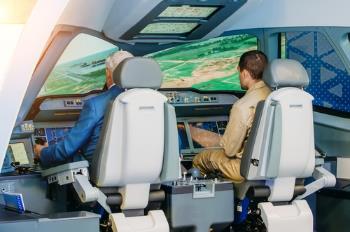 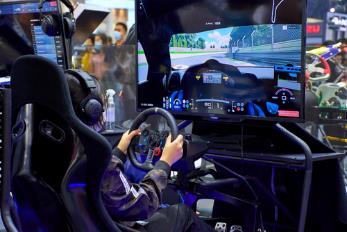 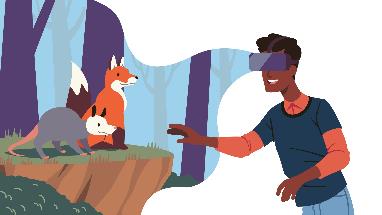 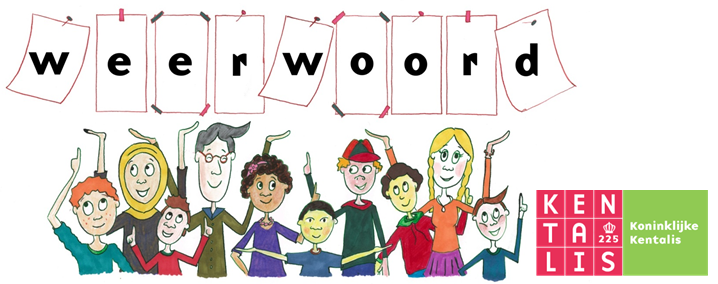 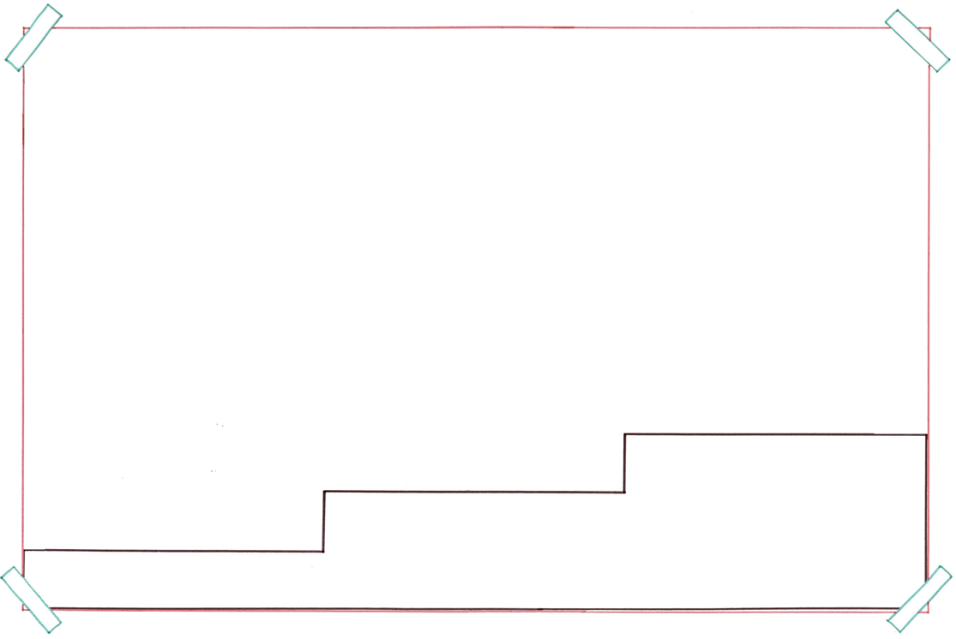 De slang was van het terrarium naar de tuin in de buurt verkast.
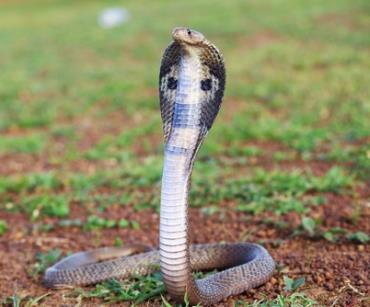 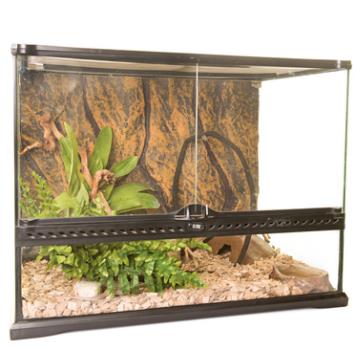 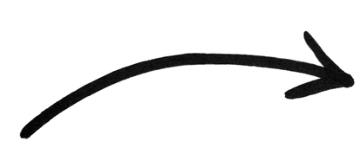 de tuin
verkassen
het terrarium
= verhuizen
= glazen bak voor reptielen
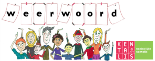 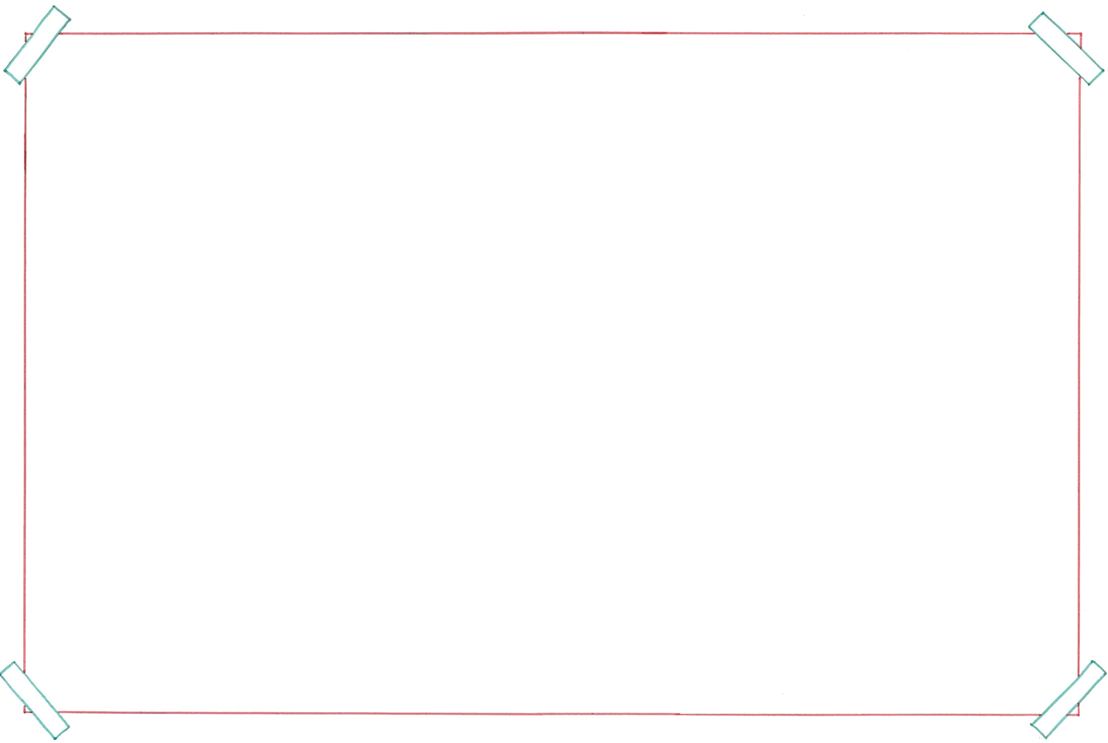 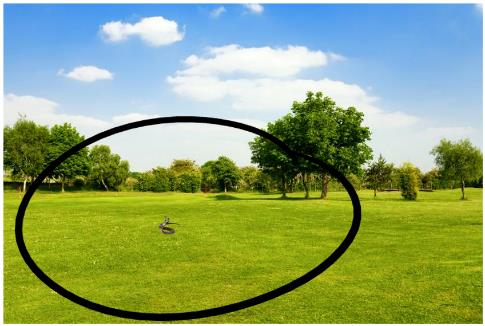 de grens
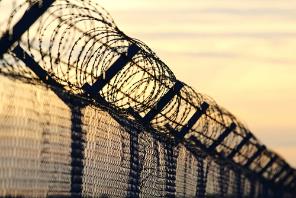 het territorium
= het eigen gebied dat dieren of mensen verdedigen tegen anderen
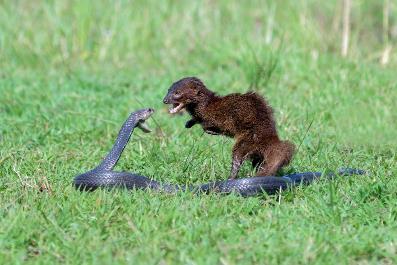 de bescherming
verdedigen
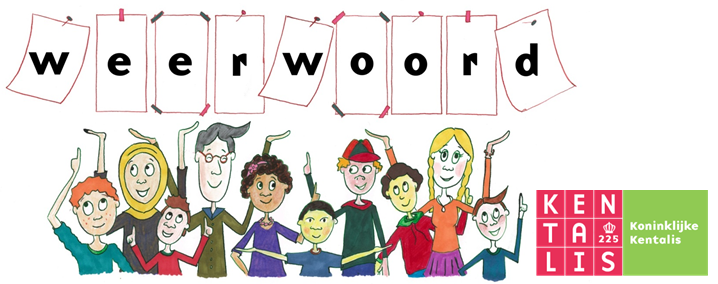